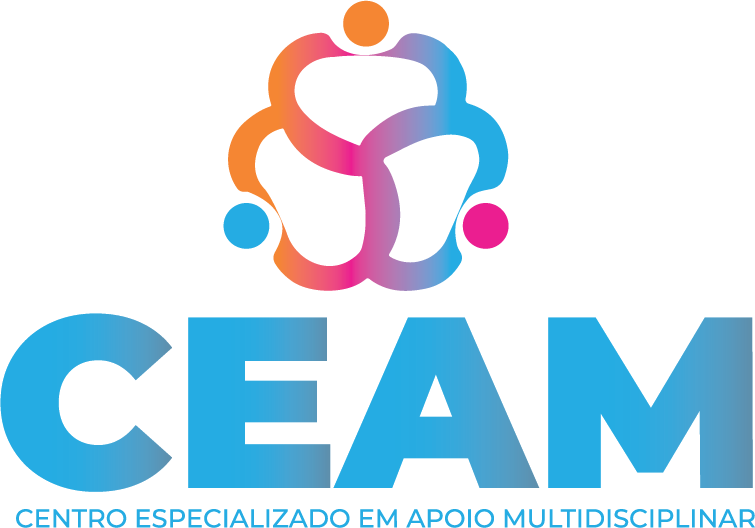 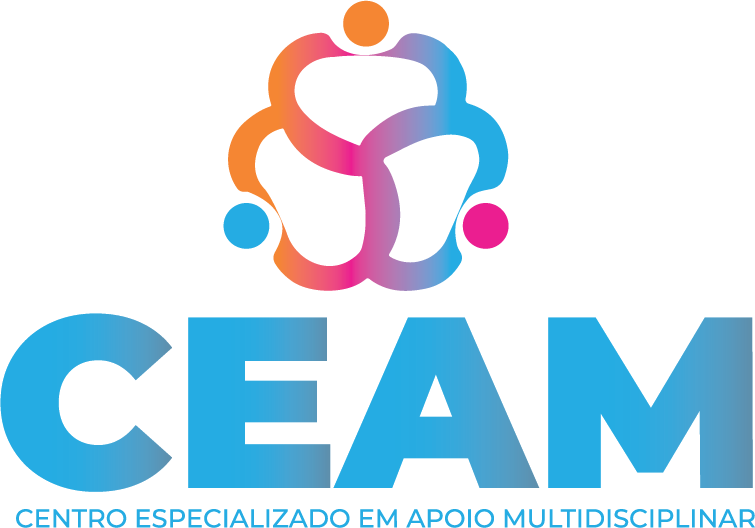 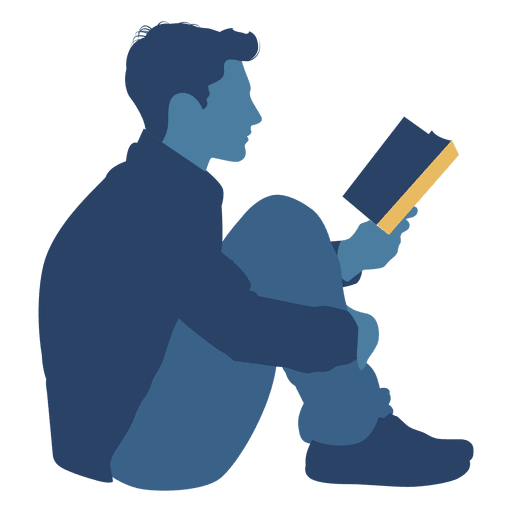 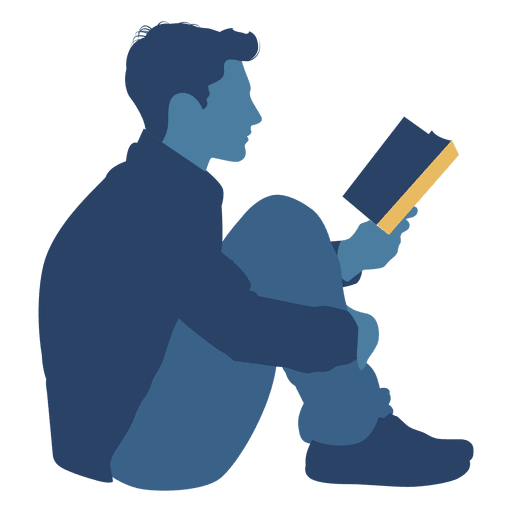 PONTUAÇÃO: USO DA VÍRGULA
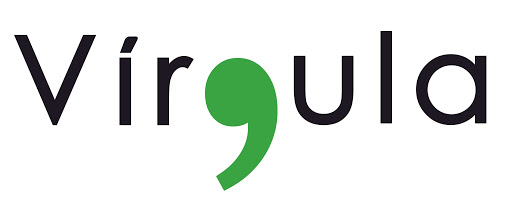 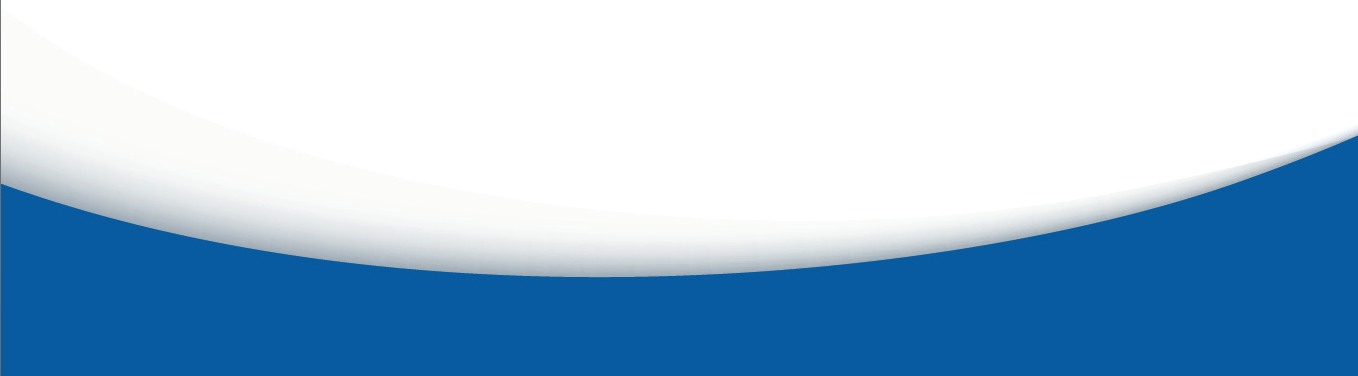 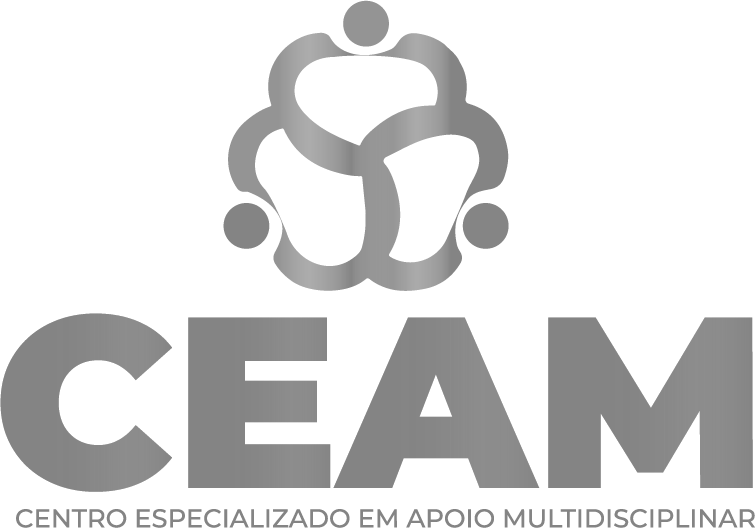 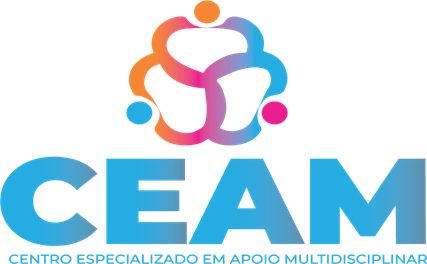 Conteúdo programático – módulo 03
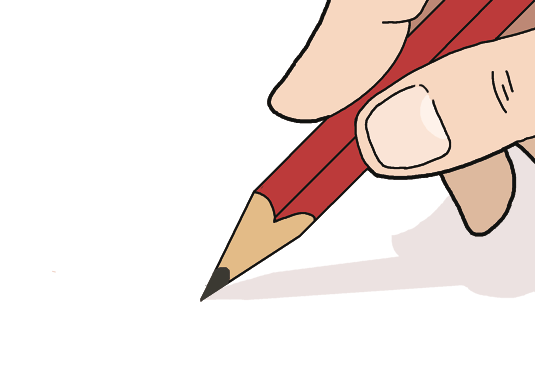 PONTUAÇÃO
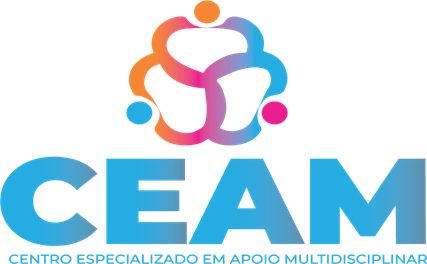 COMO SURGIRAM OS SINAIS DE PONTUAÇÃO
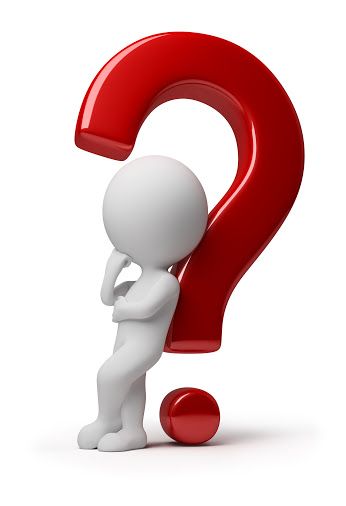 Ponto a pontoA maioria dos sinais de pontuação surgiu após a Idade Média
Sinal – Ponto final (.)
Quando surgiu – 3000 a.C.
Sinal – Interrogação (?) / Exclamação (!)
Quando surgiu – Século XIV
Sinal – Vírgula (,) / Ponto e vírgula (;)
Quando surgiu – Século XV
Sinal – Dois pontos (:)
Quando surgiu – Século XVI
Sinal – Aspas (“”)
Quando surgiu – Século XVII
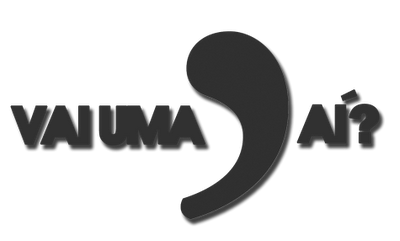 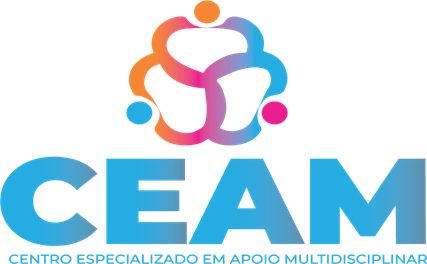 Normalmente as vírgulas são colocadas entre termos que interrompem a estrutura S V C A.
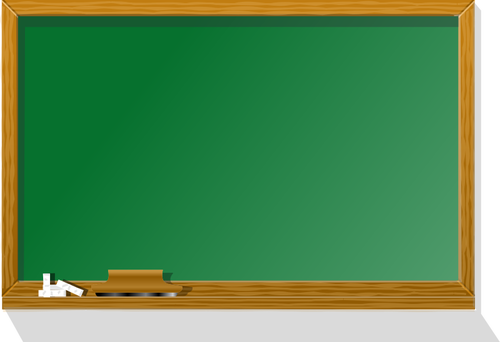 1) Sujeito, ..., verbo + complemento + adjunto adverbial– O professor do curso, Fernando Pestana, ministra aulas de Português.2) Sujeito + verbo, ..., complemento + adjunto adverbial– Eu estudei, Pestana, toda a aula de ontem, ok?3) Sujeito + verbo + complemento, ..., adjunto adverbial– O professor explicou Pontuação, que é minha maior dificuldade, magistralmente.4) Locução verbal de voz passiva, ..., + agente da passiva– Fui homenageado, ontem à noite, por alguns alunos e amigos
PONTUAÇÃO
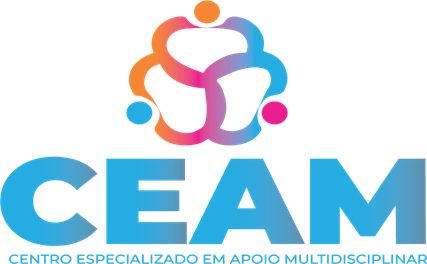 Use a vírgula para separar orações independentes
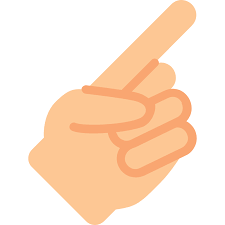 Orações independentes são aquelas que têm sentido, mesmo estando fora do texto.
Acendeu um cigarro, cruzou as pernas, estalou as unhas, demorou o olhar em Mana Maria. (A. de Alcântara Machado)
PONTUAÇÃO
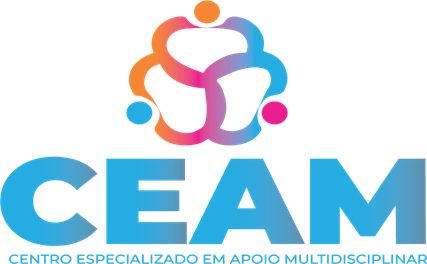 Nesse exemplo, cada vírgula separa uma oração independente. Elas são coordenadas assindéticas.
Eu gosto muito de chocolate, mas não posso comer para não engordar.
Eu gosto muito de chocolate, porém não posso comer para não engordar.
Eu gosto muito de chocolate, contudo não posso comer para não engordar.
Eu gosto muito de chocolate, no entanto não posso comer para não engordar.
Eu gosto muito de chocolate, entretanto não posso comer para não engordar.
Eu gosto muito de chocolate, todavia não posso comer para não engordar.
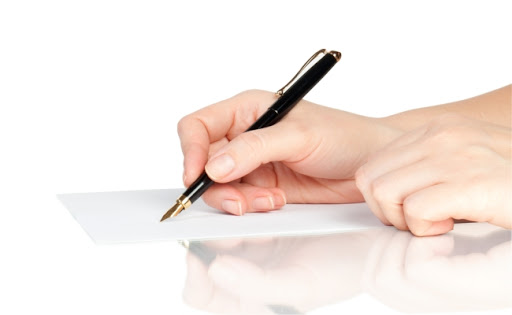 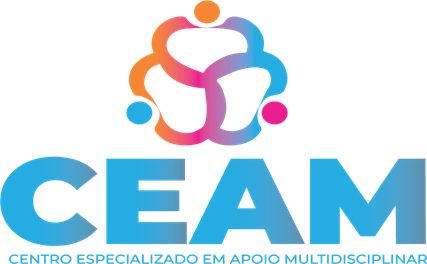 "Ontem vesti duas blusas, duas calças, uma meia grossa, cachecol e gorro". Nesta frase, utilizamos a vírgula porque:
Na oração existem termos com a mesma função sintática (na frase, substantivos).

Porque é necessário uma pausa para respirar.

Separamos por vírgula os elementos que possuem número (na frase, "duas" blusas, "duas" calças, “uma” meia).

Todos os termos são apostos, pedindo vírgula obrigatória.
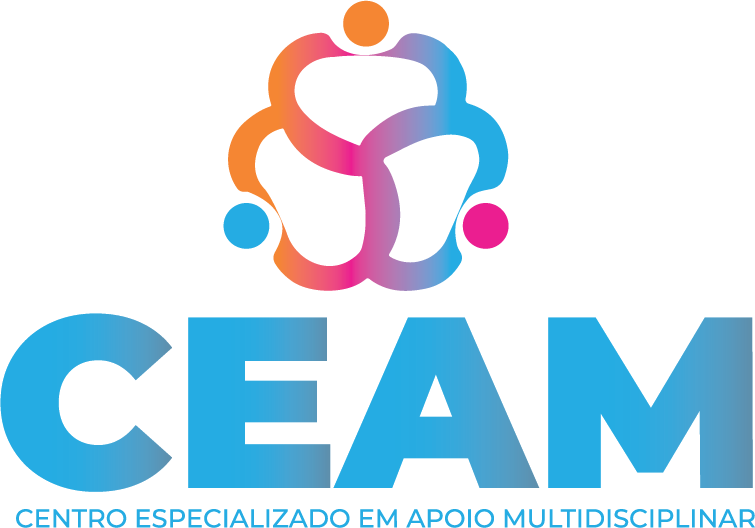 MARQUE A ALTERNATIVA QUE CORRESPONDE AO USO CORRETO DA VÍRGULA NESTE TEXTO:              
“Marta queria comprar biscoitos mas não encontrou nenhum no mercado. Resolveu levar chocolates balas e sorvetes para saciar sua vontade de doces mas também não os encontrou.”
Marta queria comprar biscoitos, mas não encontrou nenhum no mercado. Resolveu levar chocolates balas e sorvetes para saciar sua vontade de doces, mas também não encontrou.

Marta queria comprar biscoitos, mas não encontrou nenhum no mercado. Resolveu levar chocolates balas e sorvetes, para saciar sua vontade de doces, mas também não encontrou.

Marta queria comprar biscoitos, mas não encontrou nenhum no mercado. Resolveu levar chocolates, balas e sorvetes, para saciar sua vontade de doces, mas também não encontrou.
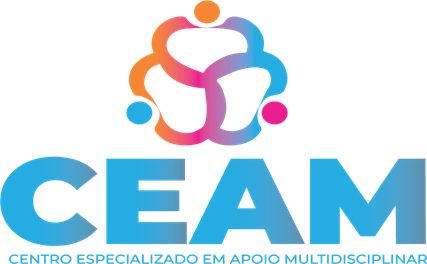 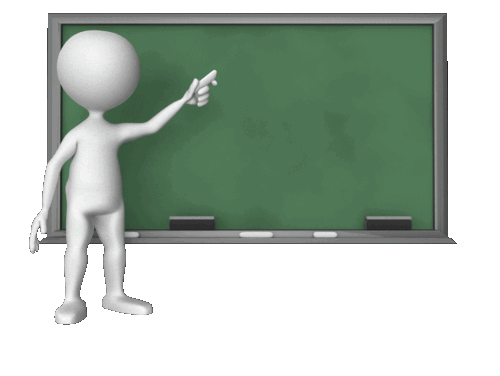 Lá fora, o sol está de rachar!
Use a vírgula para separar o lugar, o tempo ou o modo que vier no início da frase. Quando um tipo específico de expressão — aquela que indica tempo, lugar, modo e outros — iniciar a frase, usa-se vírgula. Em outras palavras, separa-se o adjunto adverbial antecipado.
“Lá fora” é uma expressão que indica “lugar”. Um adjunto adverbial de lugar.
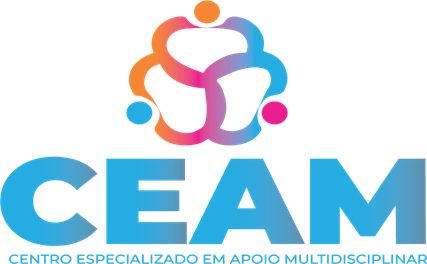 Use a vírgula para separar explicações que estão no meio da frase
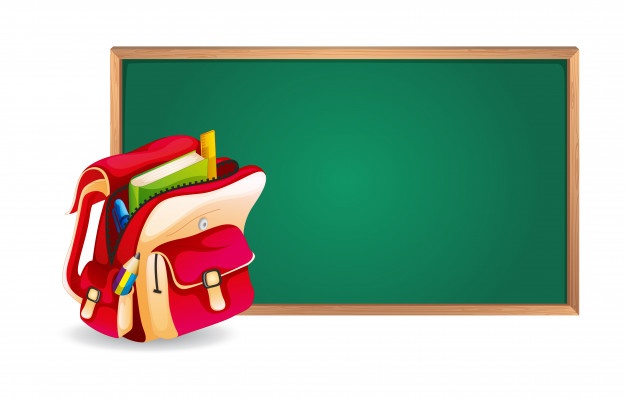 Mário, o moço, que traz o pão
Eu e você, que somos amigos, não devemos brigar.
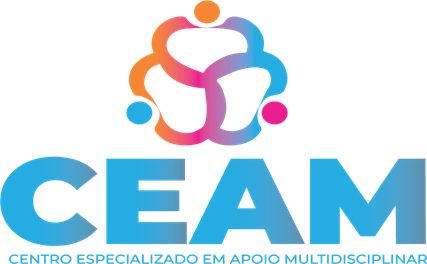 A VÍRGULA NÃO PODE SER USADA ENTRE O SUJEITO E LOGO APÓS O SEU VERBO.
– Os alunos entenderam, toda aquela explicação do professor sobre vírgula.– Os alunos precisam, de uma explicação detalhada sobre vírgula.– Os alunos entenderam, que precisam estudar bem a vírgula.– Os alunos precisam de, que os professores os ajudem.– Os alunos ficaram, satisfeitos com a explicação.
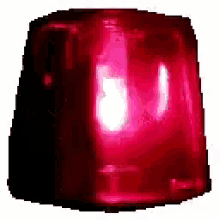 A vírgula não pode ser usada entre o verbo e logo após o seu complemento (objeto direto, indireto (em forma de oração, inclusive)) ou predicativo do sujeito.